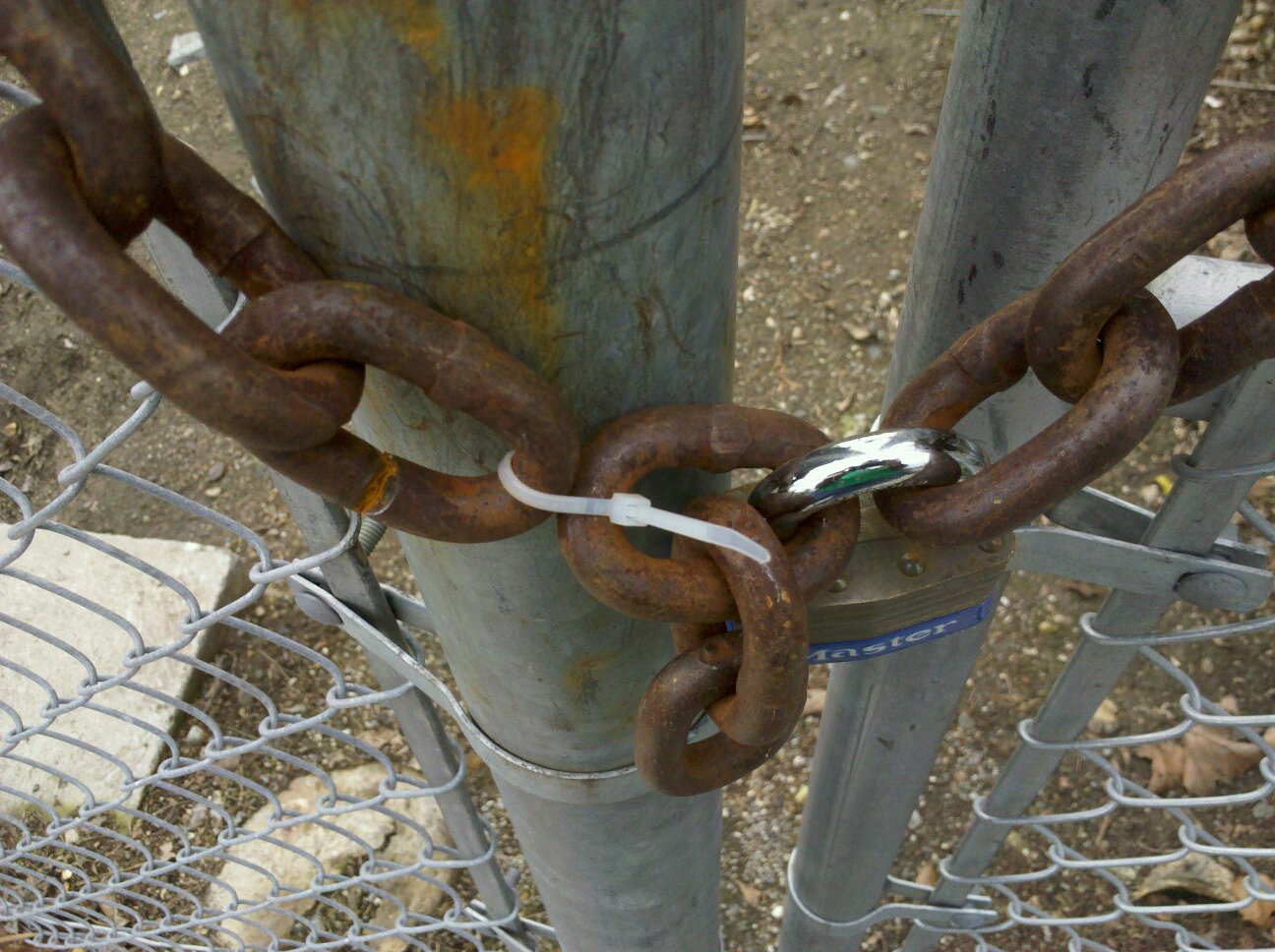 Research in 
Security and Privacy
David Evans
www.cs.virginia.edu/evans
www.jeffersonswheel.org
cs6190 - 21 September 2011
1
Image: Roger Halbheer
My Life Story!
2
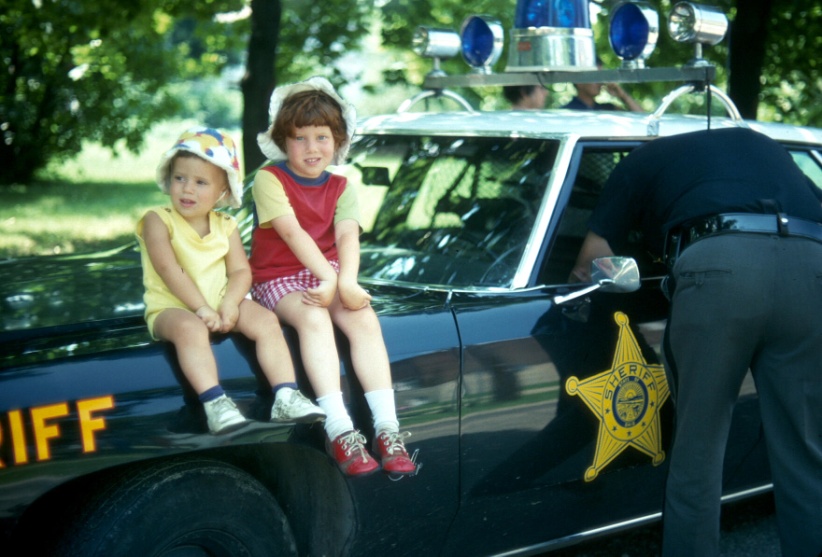 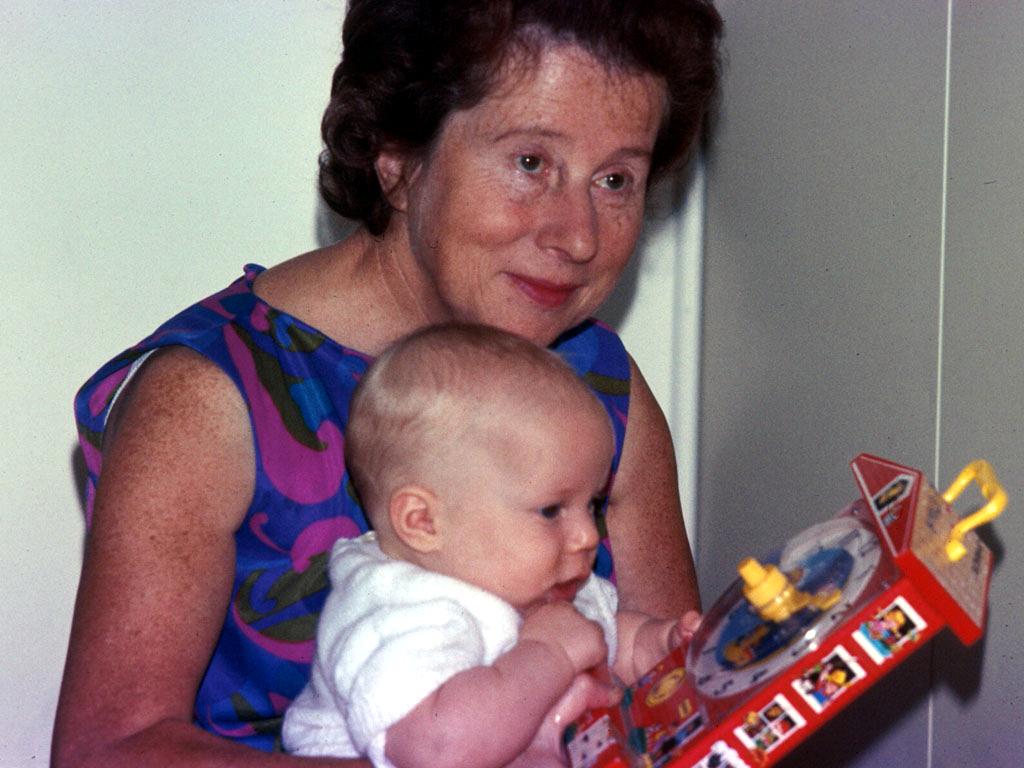 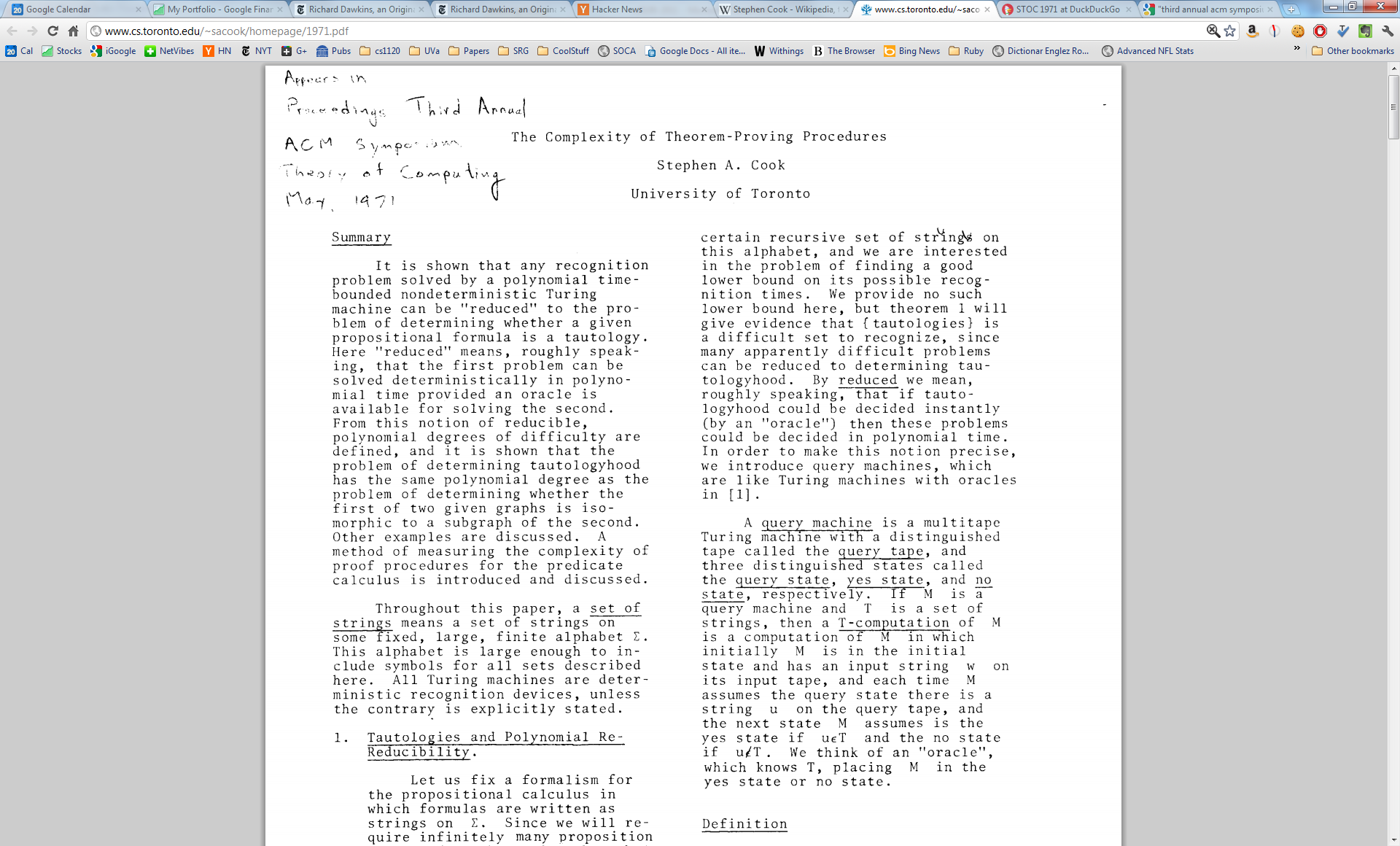 Later in May 1971
(Michigan)
May 3, 1971
(Shaker Heights, Ohio)
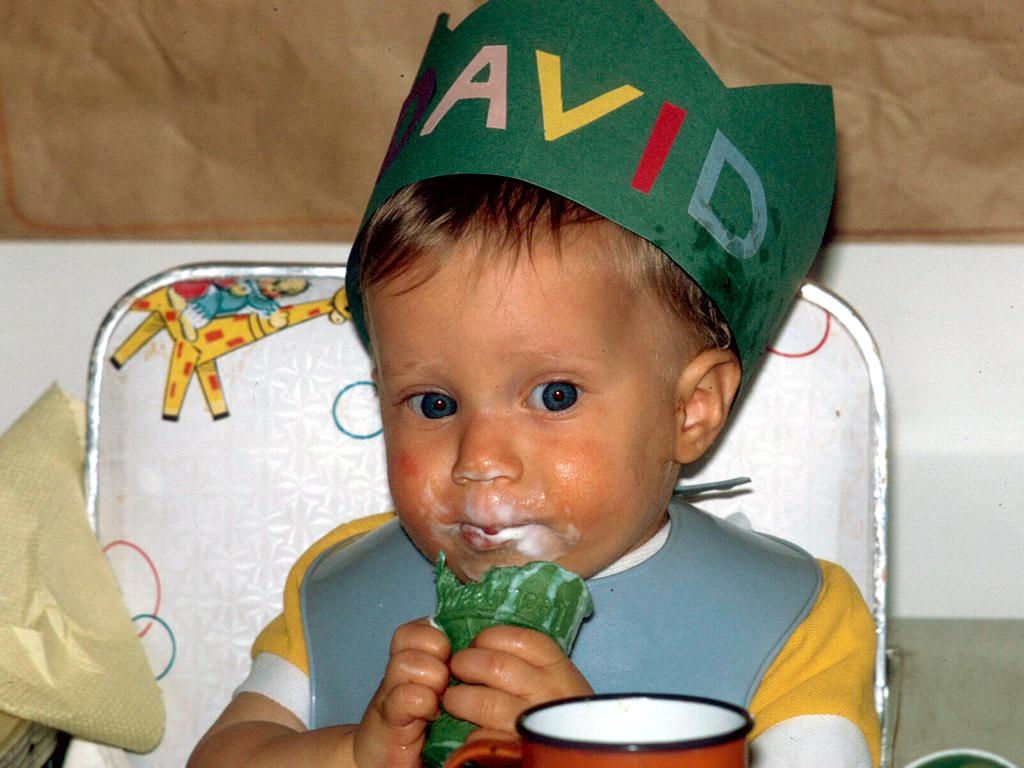 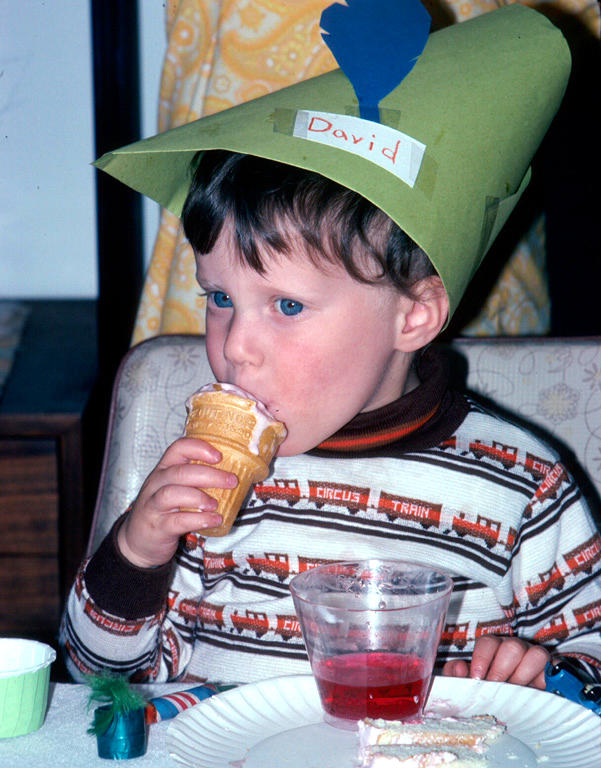 3
Finding a Research Area
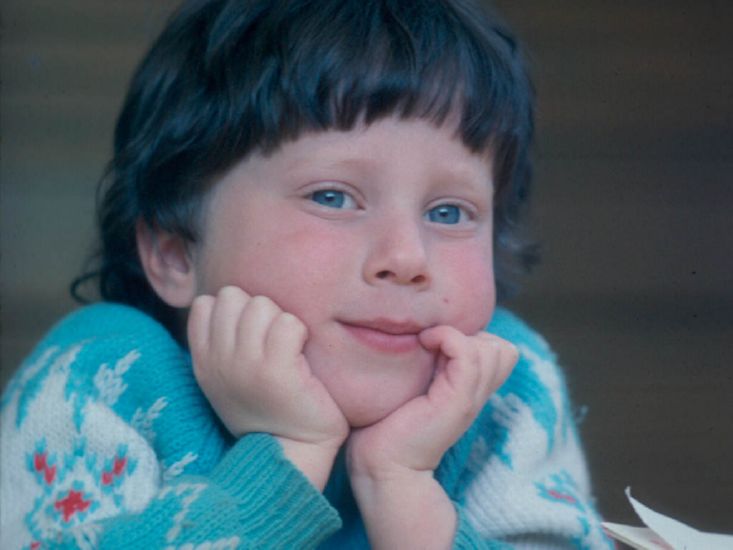 4
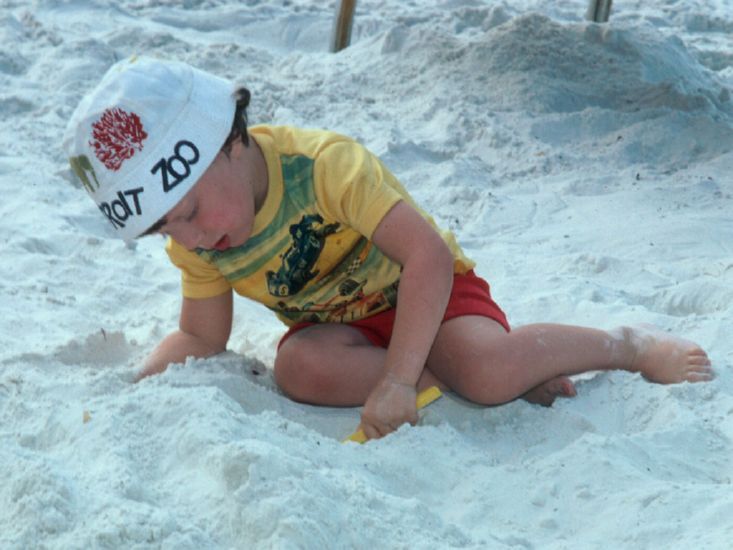 Semiconductor Design?
5
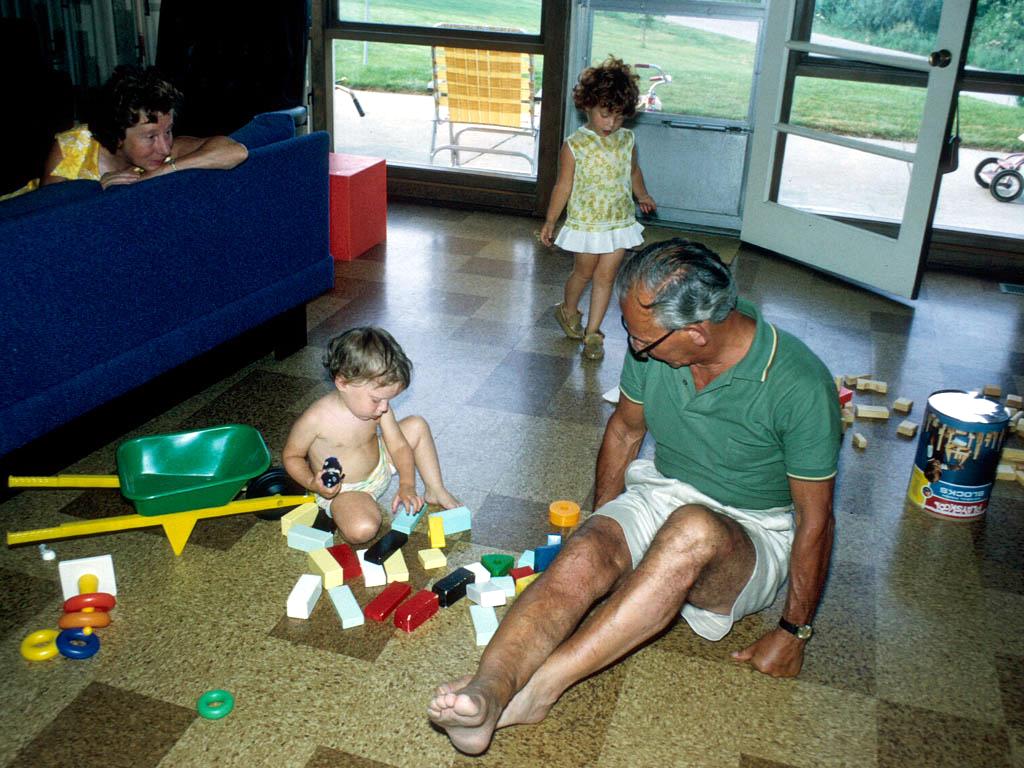 Architecture?
6
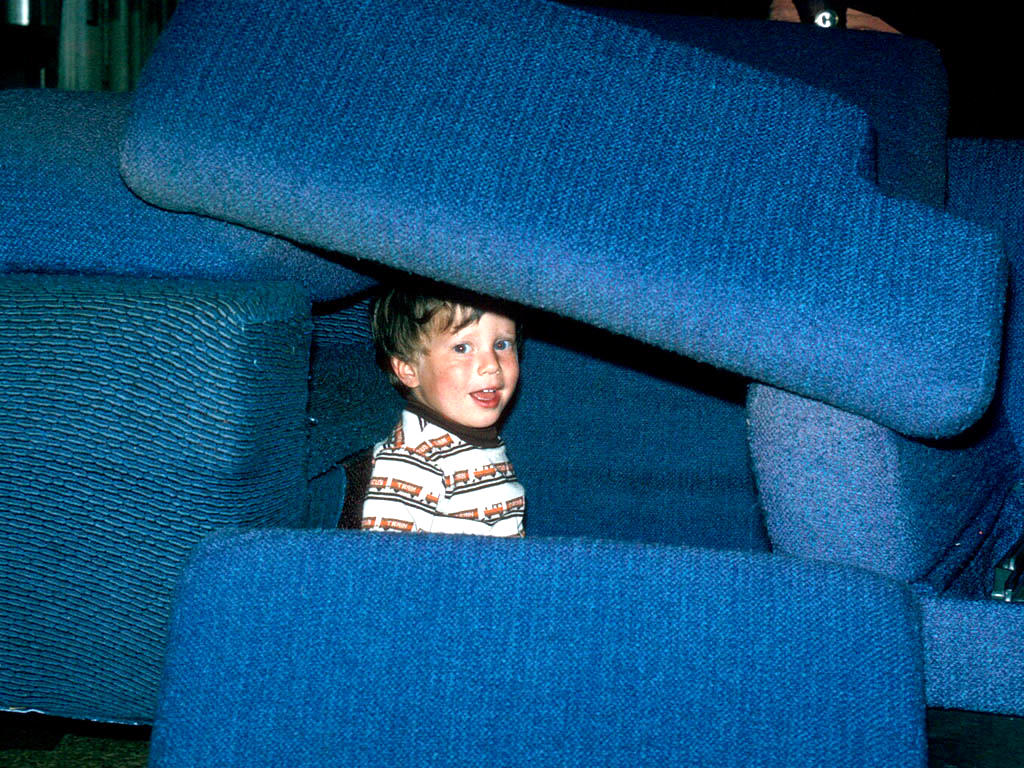 Softwear Engineering?
7
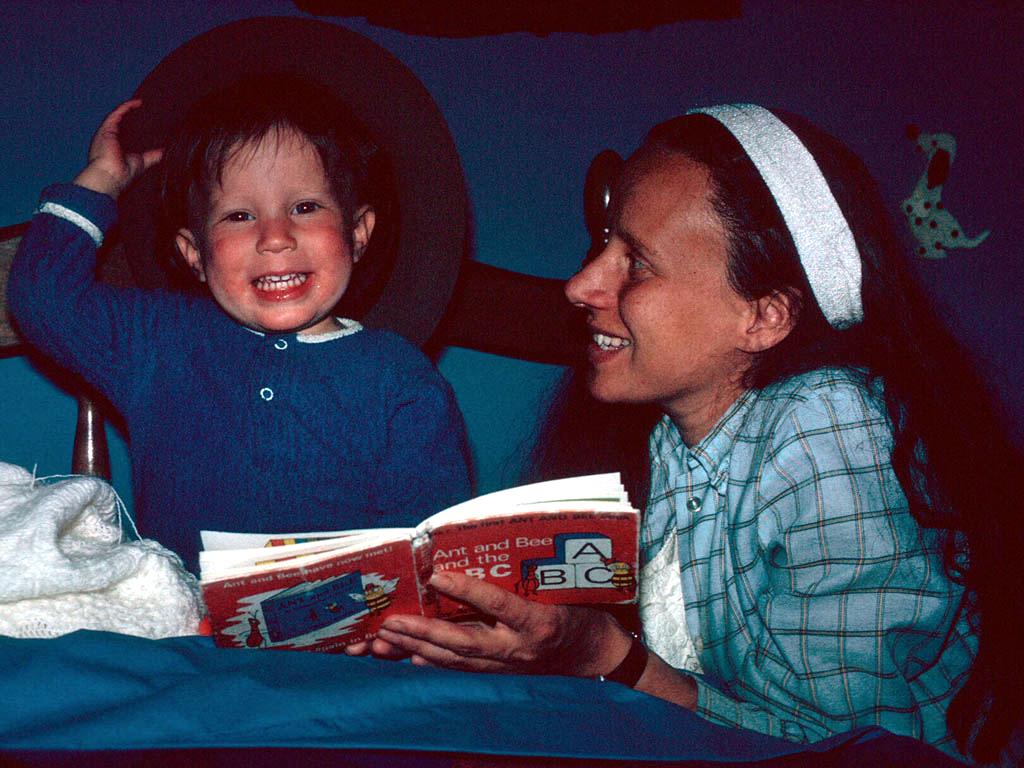 Programming Languages?
8
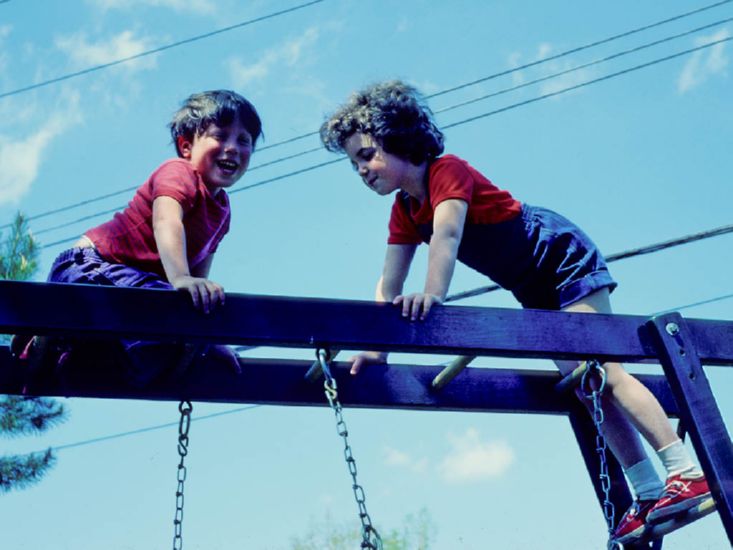 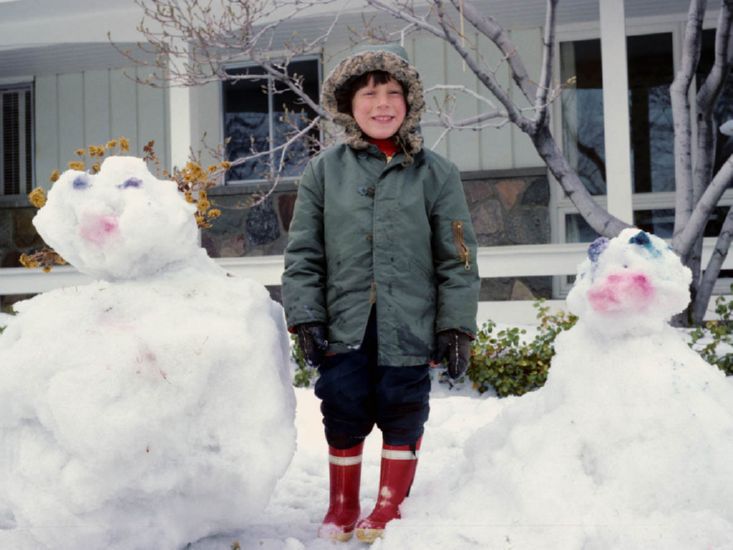 Networking?
Temperature-Aware Computing?
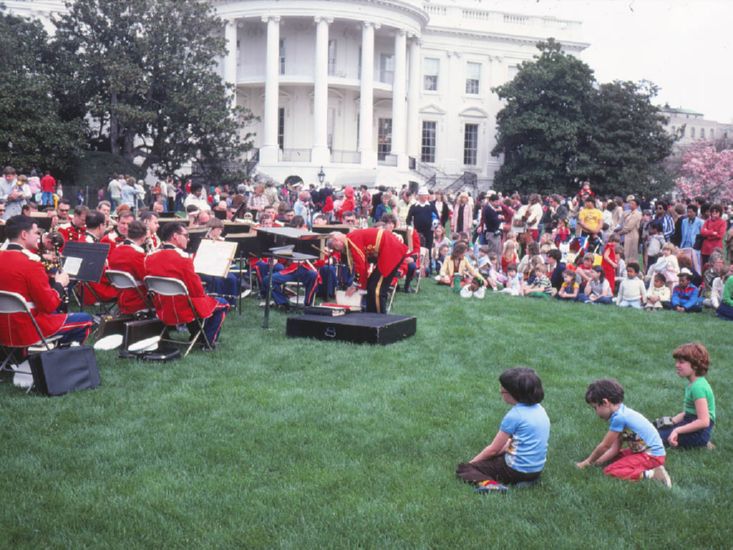 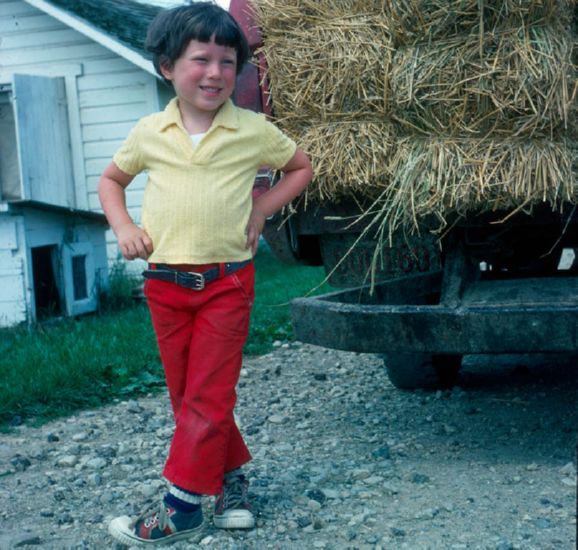 Sensor
Networks?
Information Retrieval?
9
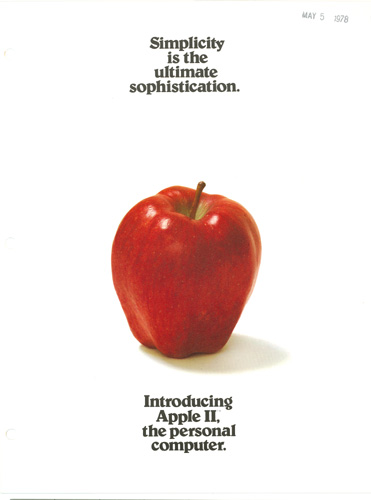 10
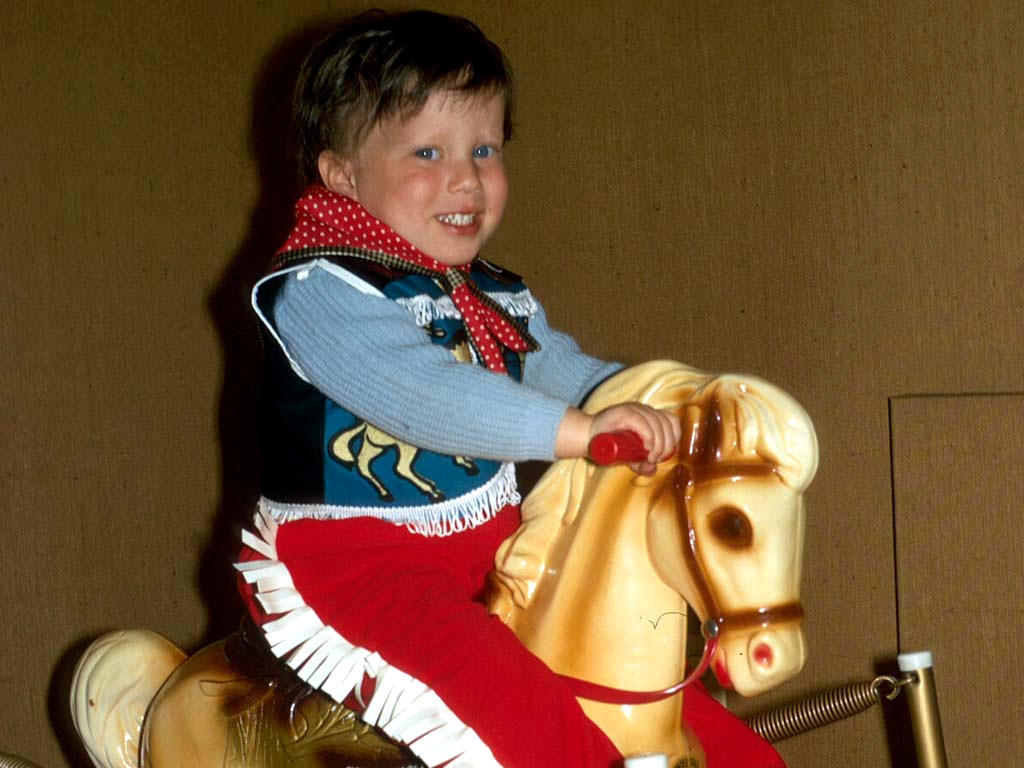 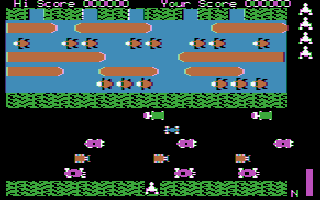 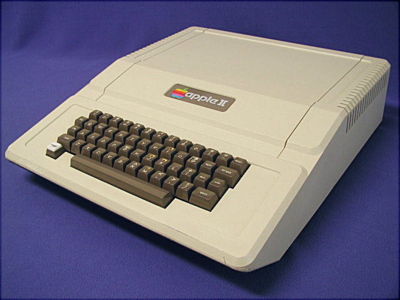 Eureka!  Graphics!
11
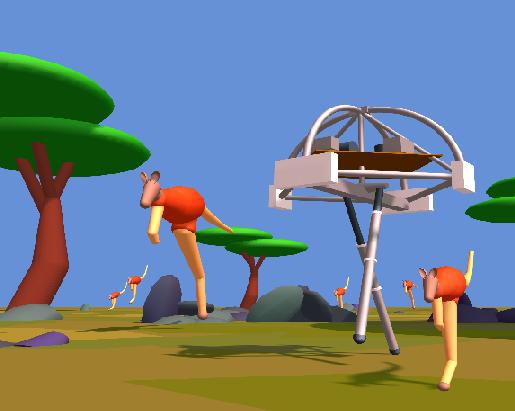 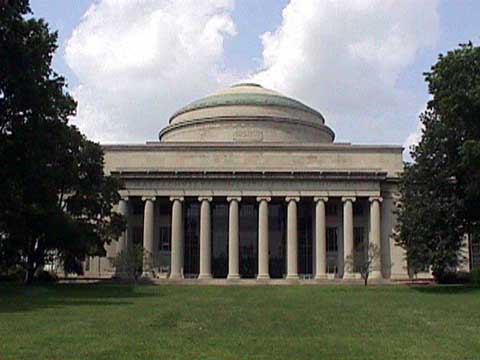 “On the Run”, 1991
MIT
1989
1978
1990
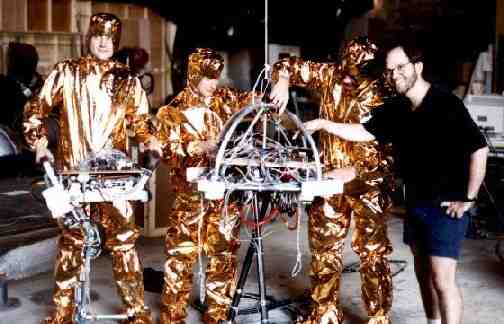 12
Marc Raibert
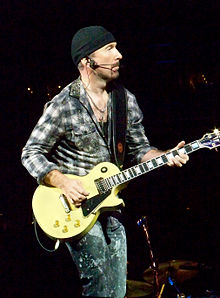 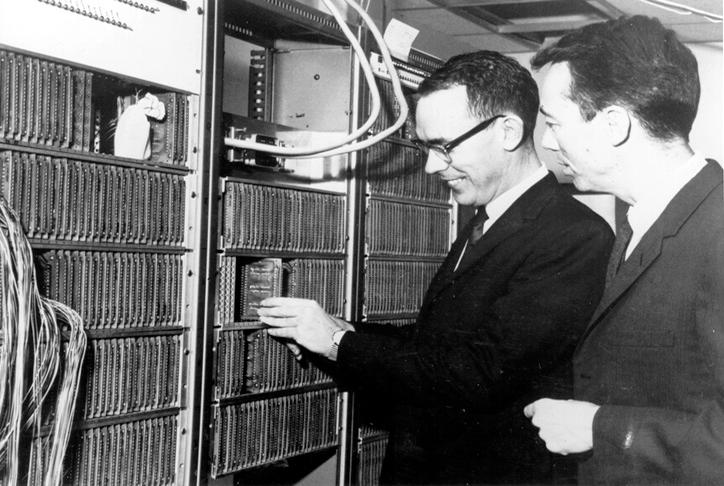 David (H.) Evans (aka, “The Edge”)
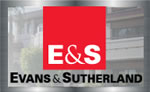 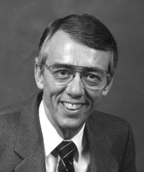 David (C.) Evans (and Ivan Sutherland)
Computer Graphics Pioneer
13
John Backus
(IBM Almaden)
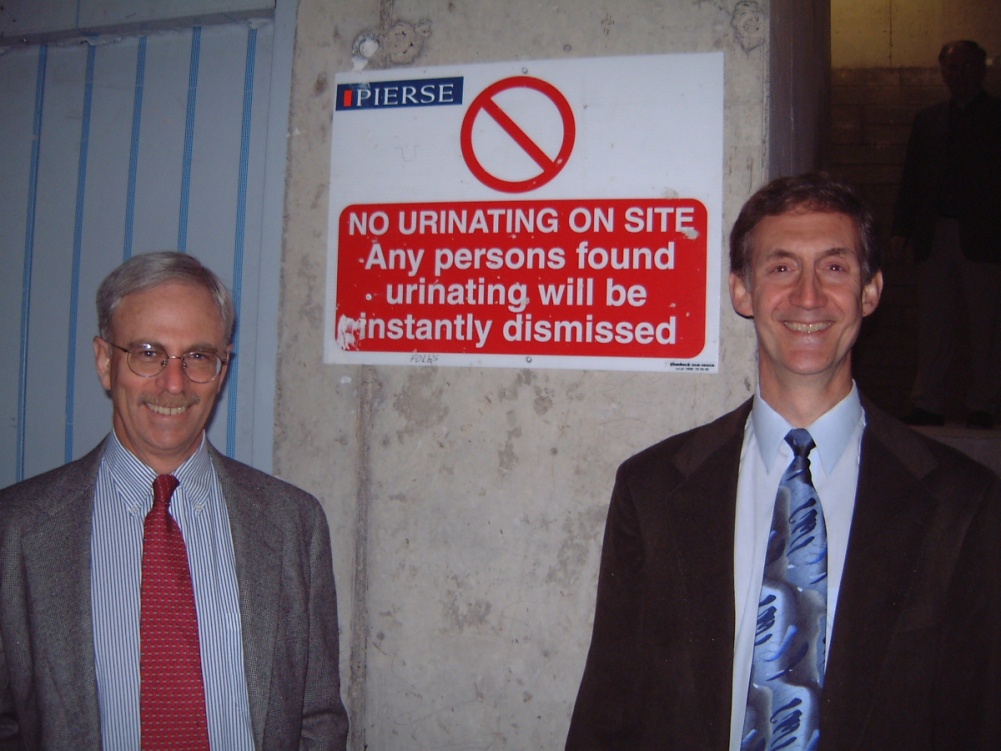 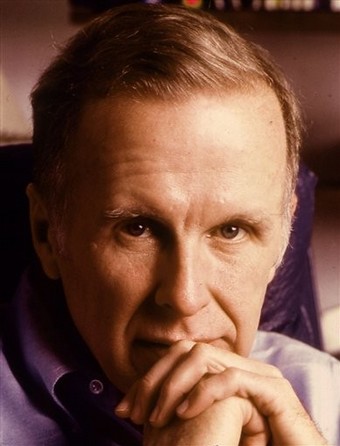 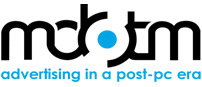 Someone noticed I hadn’t passed quals yet
Idea for PhD topic
Finished PhD
Joined UVa
John Guttag (MIT)
1991
1994
1999
2000
Programming Languages
Software Engineering
splint.org
Security
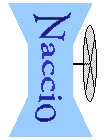 14
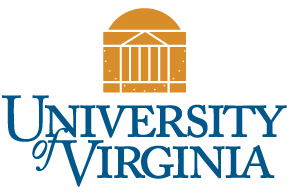 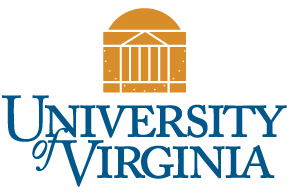 2000
2011
Programming Languages
Software Engineering
Networking, Sensor Networks
Applied Cryptography
Operating Systems
Security
15
Computer Security
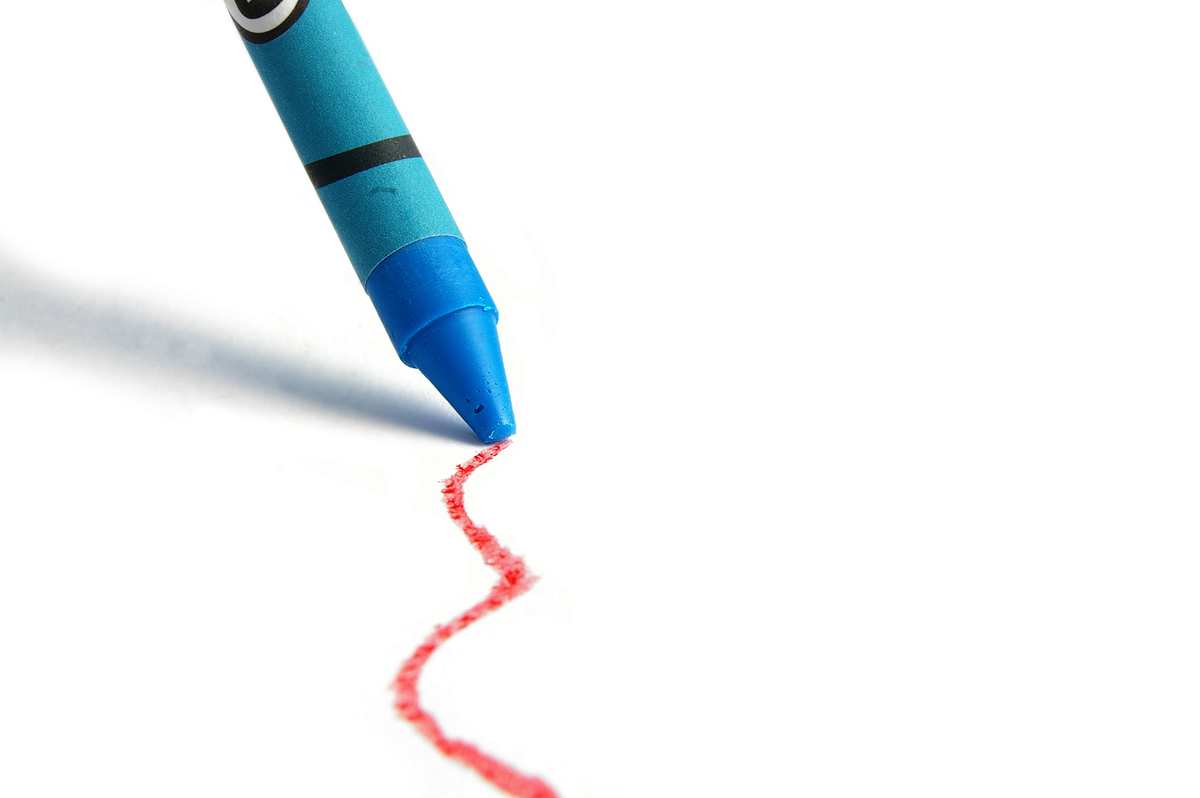 Study of computing systems in the presence of adversaries
about what happens when people don’t follow the rules
16
Security Research Group
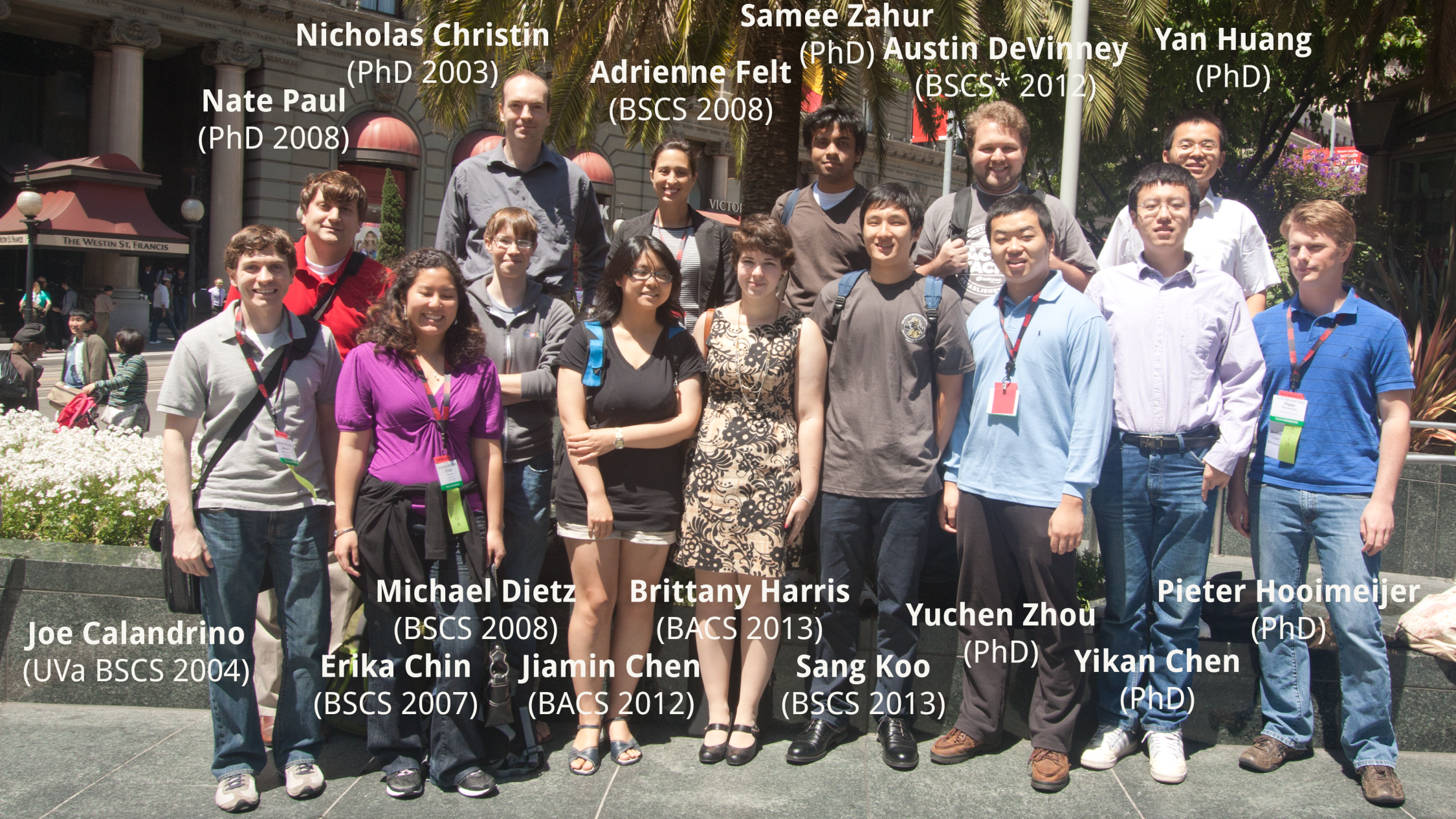 In PL Group
At USENIX Security Symposium, San Francisco, August 2011
17
Main Active Projects
DHOSA: End-to-end Security for Web and Smartphone Applications
	(MURI with UC Berkeley, Harvard, UIUC, Stonybrook)
Secure Computation (www.securecomputation.org)
	(NSF with abhi shelat, UMd, Indiana)
Resilient Clouds
	(DARPA with JHU, Purdue)
I am looking for 1-3 students for each of these, but will only talk about Secure Computation today.
18
Secure Computation with Garbled Circuits
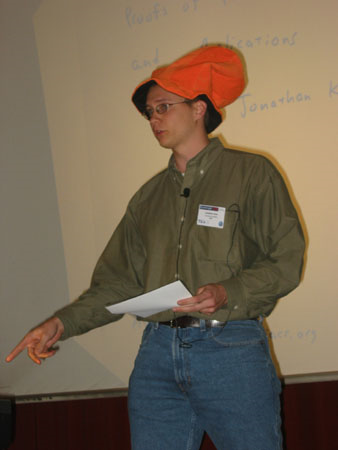 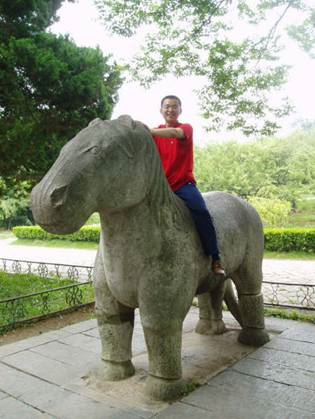 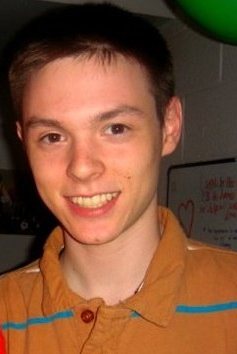 Jonathan Katz
(University of Maryland)
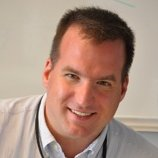 Peter Chapman
(UVa BACS 2012)
Aaron Mackey
(UVa Public Health Genomics)
Yan Huang
(UVa Computer Science PhD Student)
19
“Genetic Dating”
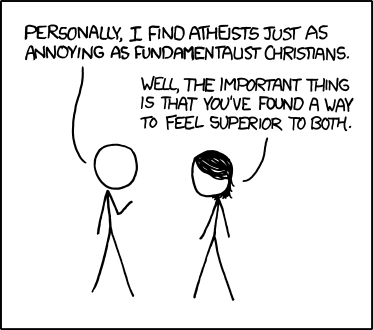 Alice
Bob
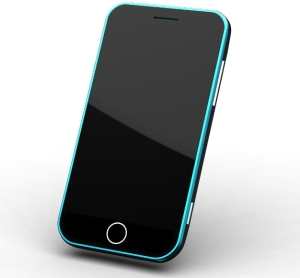 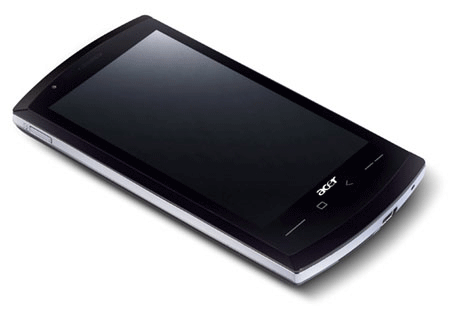 Genome Compatibility Protocol
Your offspring will have good immune systems!
WARNING!
Don’t Reproduce
Your offspring will have good immune systems!
WARNING!  
Don’t Reproduce
20
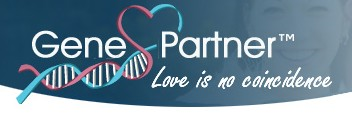 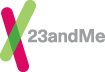 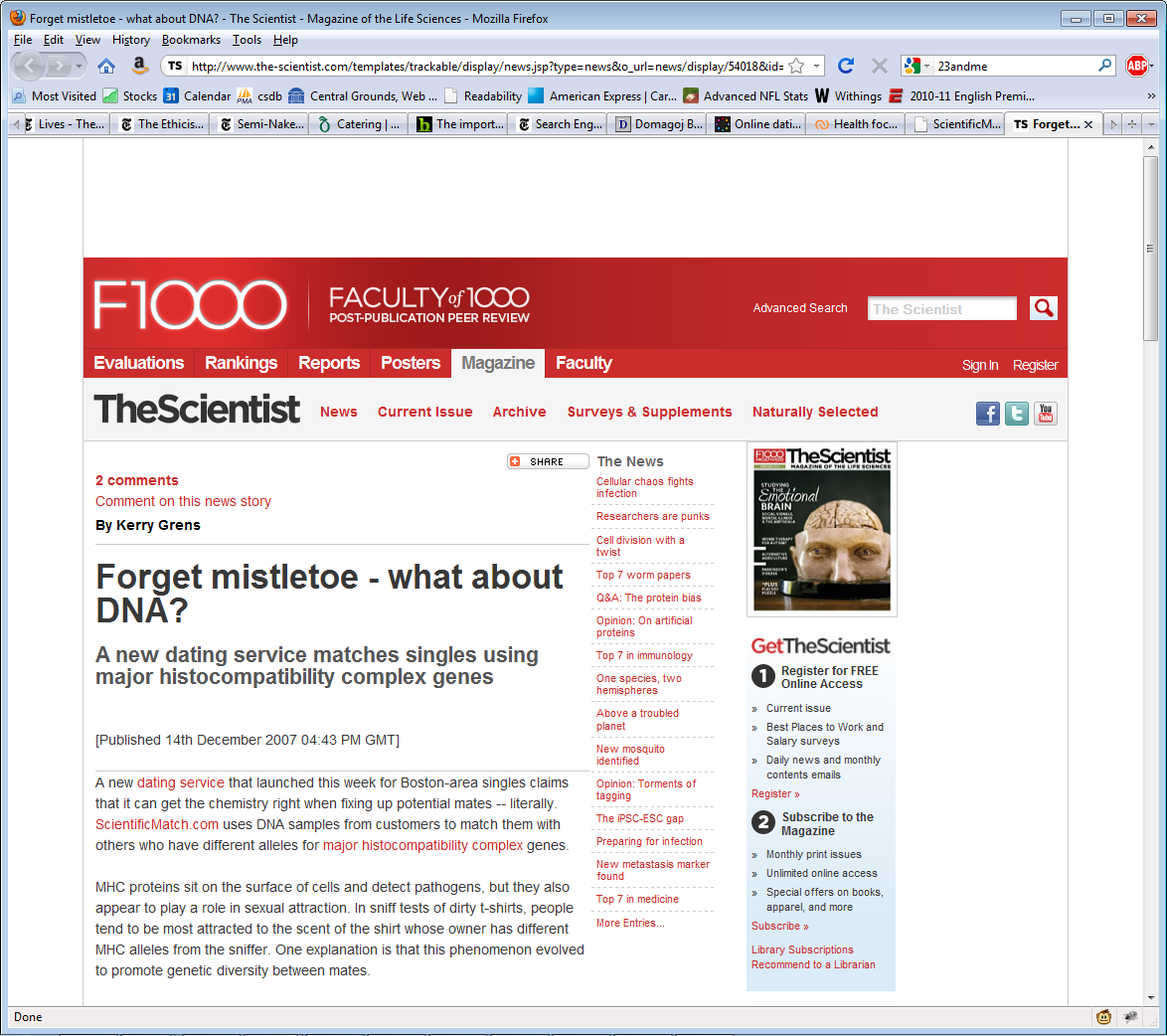 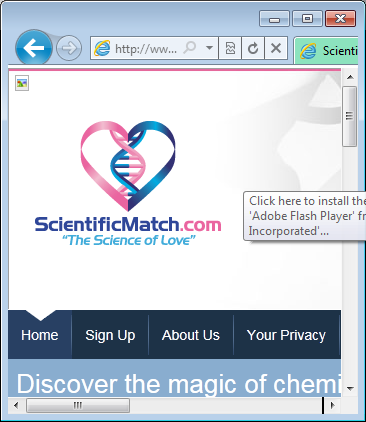 21
Genome Sequencing
1990: Human Genome Project starts, estimate $3B to sequence one genome ($0.50/base)
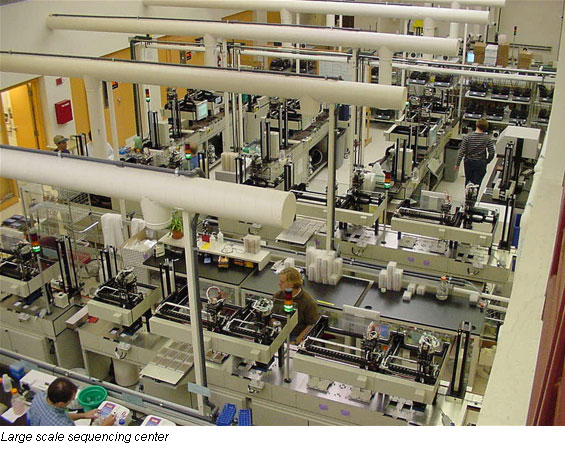 2000: Human Genome Project  declared complete, cost ~$300M
Whitehead Institute, MIT
22
Cost to sequence human genome
Moore’s Law prediction
(halve every 18 months)
23
Data from National Human Genome Research Institute: http://www.genome.gov/sequencingcosts
Cost to sequence human genome
Moore’s Law prediction
(halve every 18 months)
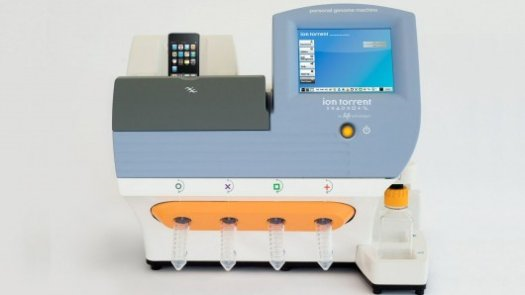 Ion torrent Personal Genome Machine
24
Data from National Human Genome Research Institute: http://www.genome.gov/sequencingcosts
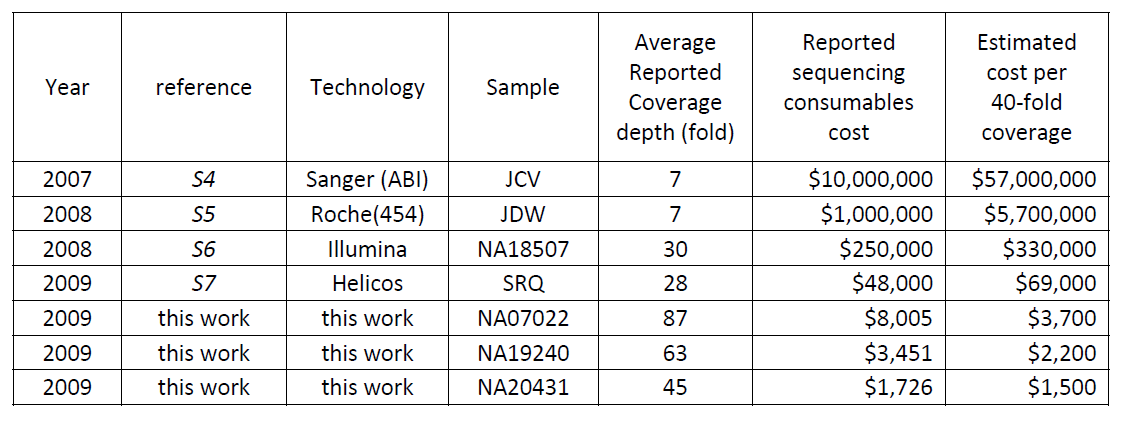 Human Genome Sequencing Using Unchained Base Reads on Self-Assembling DNA Nanoarrays.  Radoje Drmanac, Andrew B. Sparks, Matthew J. Callow, Aaron L. Halpern, Norman L. Burns, Bahram G. Kermani, Paolo Carnevali, Igor Nazarenko, Geoffrey B. Nilsen, George Yeung, Fredrik Dahl, Andres Fernandez, Bryan Staker, Krishna P. Pant, Jonathan Baccash, Adam P. Borcherding, Anushka Brownley, Ryan Cedeno, Linsu Chen, Dan Chernikoff, Alex Cheung, Razvan Chirita, Benjamin Curson, Jessica C. Ebert, Coleen R. Hacker, Robert Hartlage, Brian Hauser, Steve Huang, Yuan Jiang, Vitali Karpinchyk, Mark Koenig, Calvin Kong, Tom Landers, Catherine Le, Jia Liu, Celeste E. McBride, Matt Morenzoni, Robert E. Morey, Karl Mutch, Helena Perazich, Kimberly Perry, Brock A. Peters, Joe Peterson, Charit L. Pethiyagoda, Kaliprasad Pothuraju, Claudia Richter, Abraham M. Rosenbaum, Shaunak Roy, Jay Shafto, Uladzislau Sharanhovich, Karen W. Shannon, Conrad G. Sheppy, Michel Sun, Joseph V. Thakuria, Anne Tran, Dylan Vu, Alexander Wait Zaranek, Xiaodi Wu, Snezana Drmanac, Arnold R. Oliphant, William C. Banyai, Bruce Martin, Dennis G. Ballinger, George M. Church, Clifford A. Reid.  Science, January 2010.
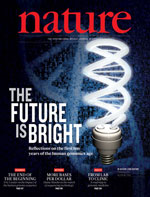 Dystopia
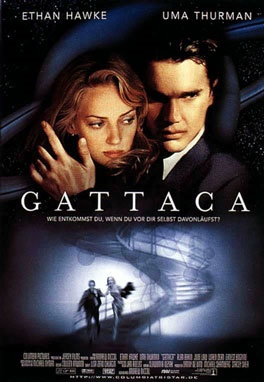 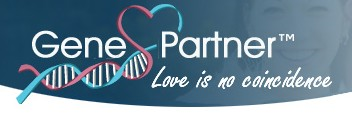 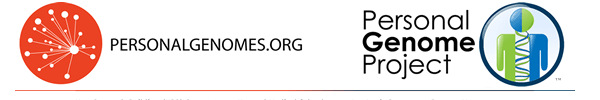 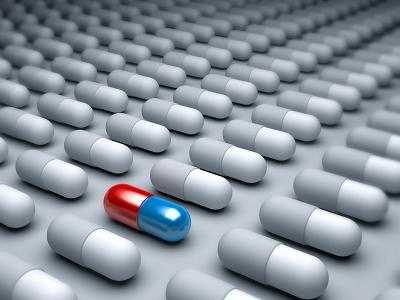 Personalized Medicine
26
Secure Two-Party Computation
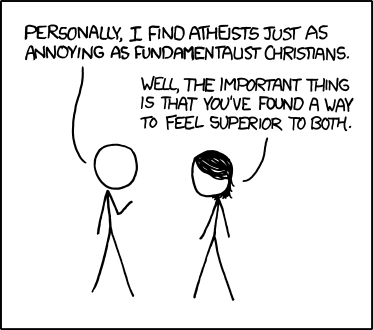 Bob’s Genome: ACTG…
Markers (~1000): [0,1, …, 0]
Alice’s Genome: ACTG…
Markers (~1000): [0, 0, …, 1]
Alice
Bob
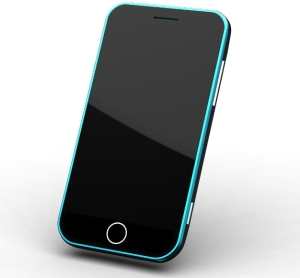 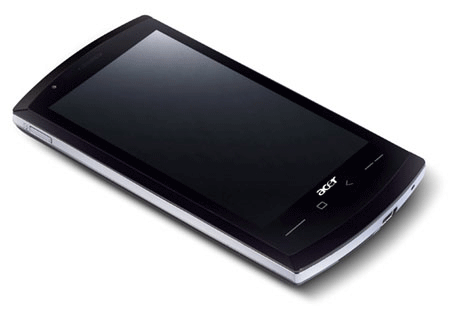 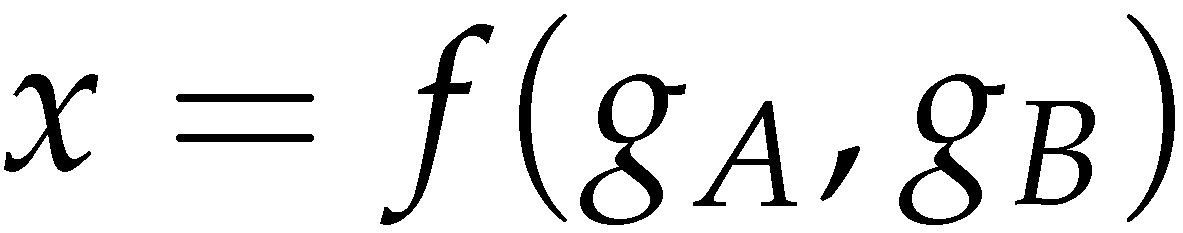 Can Alice and Bob compute a function of their private data, without exposing anything about their data besides the result?
27
Secure Function Evaluation
Alice (circuit generator)
Bob (circuit evaluator)
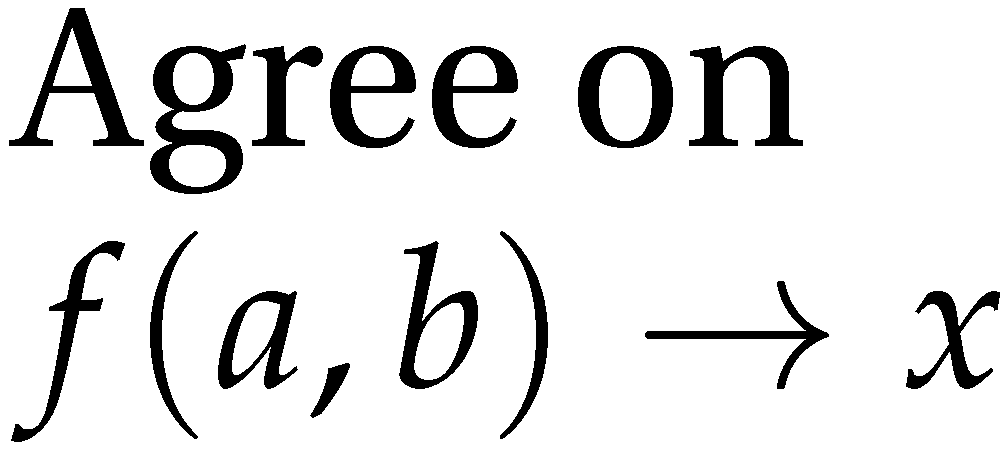 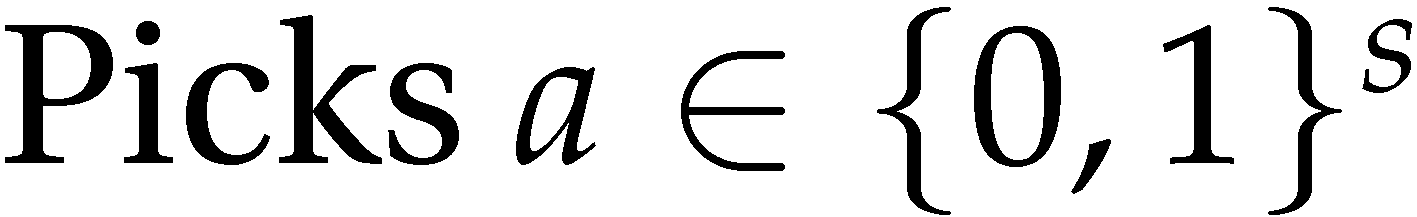 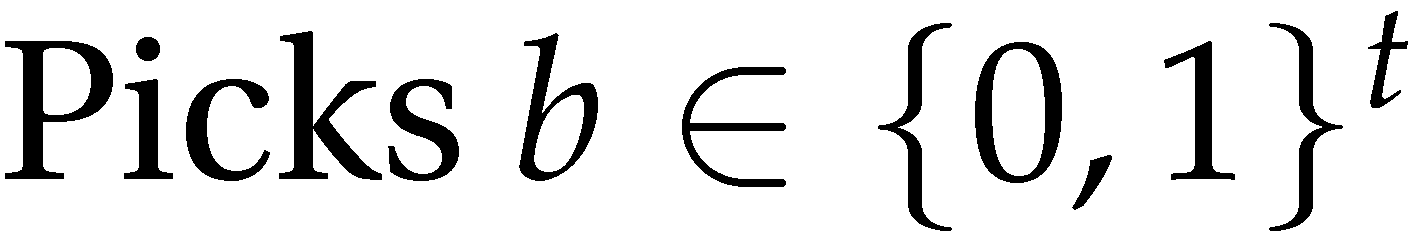 Garbled Circuit Protocol
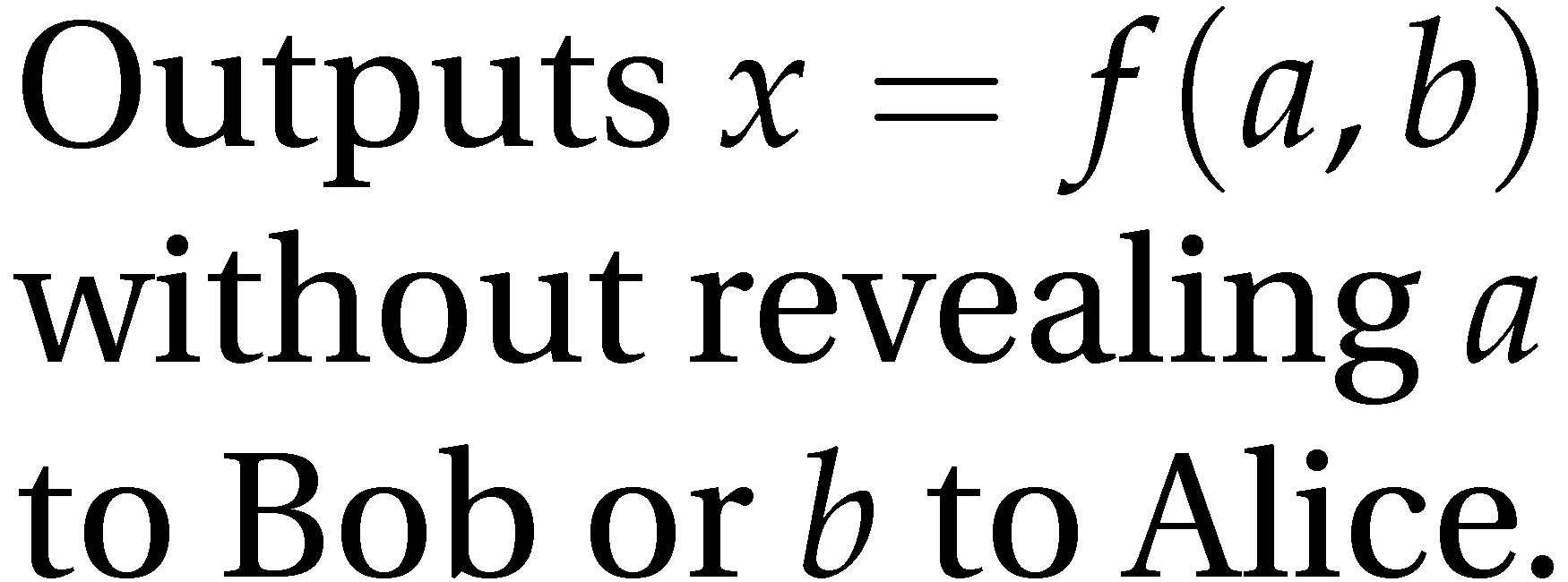 Andrew Yao, 1982/1986
Yao’s Garbled Circuits
Computing with Garbled Tables
Bob can only decrypt one of these!
a0 or a1
b0 or b1
ai, bi, xi are random values, chosen by the circuit generator but meaningless to the circuit evaluator.
AND
x0 or x1
Garbled Circuit Protocol
Alice (circuit generator)
Bob (circuit evaluator)
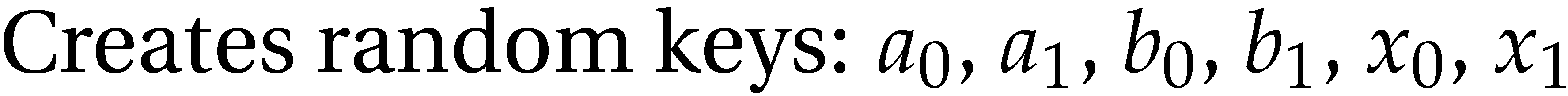 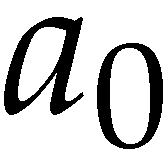 Sends ai to Bob based on her input value
How does the Bob learn his own input wires?
Primitive: Oblivious Transfer
Alice
Bob
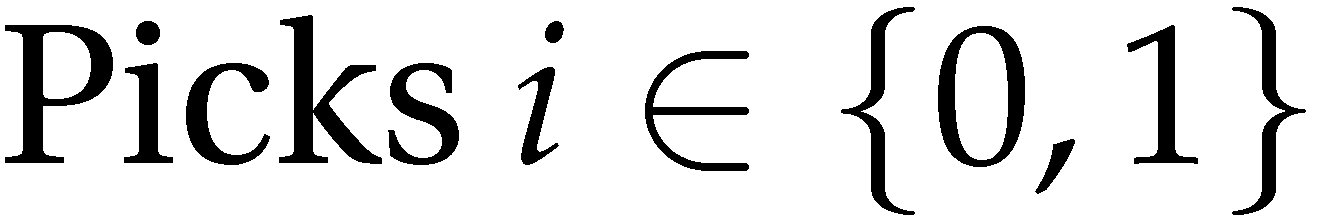 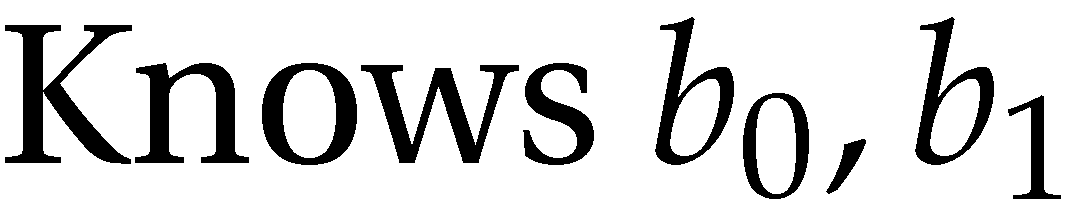 Oblivious Transfer Protocol
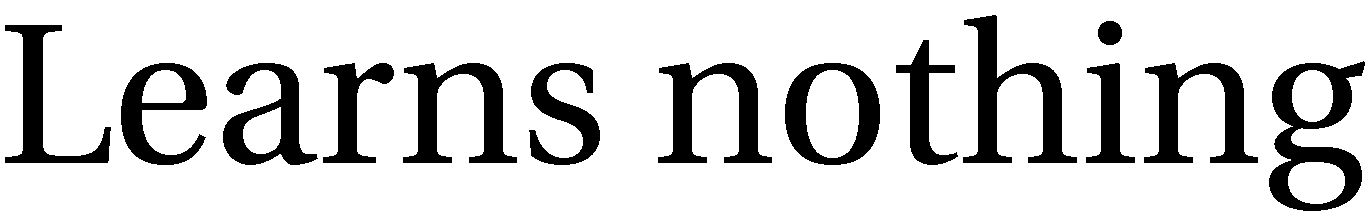 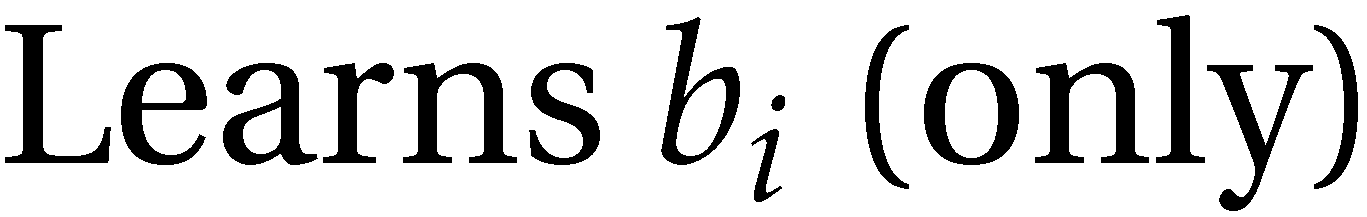 Oblivious:  Alice doesn’t learn which secret Bob obtains
Transfer:    Bob learns one of Alice’s secrets
Rabin, 1981; Even, Goldreich, and Lempel, 1985; many subsequent papers
Chaining Garbled Circuits
a1
a0
b1
b0
AND
AND
x1
x0
OR
x2
…
We can do any computation privately this way!
33
Building Computing Systems
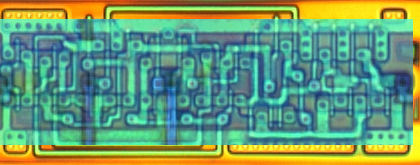 34
Fairplay
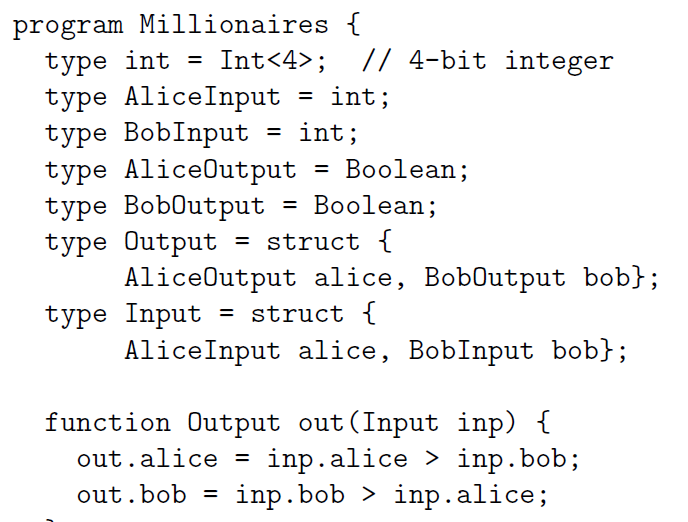 SFDL Compiler
SFDL Program
Circuit 
(SHDL)
Bob
Alice
Garbled Tables Generator
Garbled Tables
Garbled Tables Evaluator
Dahlia Malkhi, Noam Nisan, Benny Pinkas and Yaron Sella [USENIX Security 2004]
35
Problems?
An alternative approach … would have been to apply Yao’s generic secure two-party protocol…. This would have required expressing the algorithm as a circuit … and then sending and computing that circuit.… [We] believe that the performance of our protocols is significantly better than that of applying generic protocols.
Margarita Osadchy, Benny Pinkas, Ayman Jarrous, Boaz Moskovich. 
SCiFI – A System for Secure Face Identification. Oakland 2010.
[Generic SFE] is very fast … but the circuit size is extremely large…. Our prototype circuit compiler can compile circuits for problems of size (200, 200) but uses almost 2 GB of memory to do so…. larger circuits would be constrained by available memory for constructing their garbled versions.
Somesh Jha, Louis Kruger, Vitaly Shmatikov. 
Towards Practical Privacy for Genomic Computation.  Oakland 2008.
36
The Fallacy
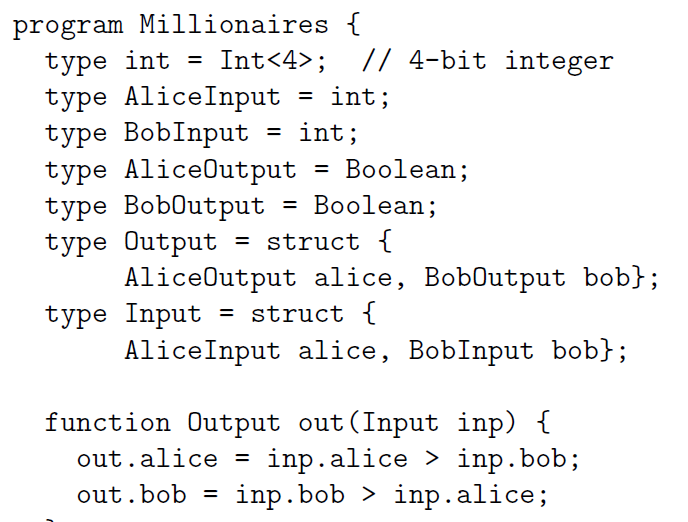 SFDL Compiler
SFDL Program
Circuit 
(SHDL)
Bob
Alice
Garbled Tables Generator
Garbled Tables
Garbled Tables
Garbled Tables Evaluator
The entire circuit is prepared and stored on both sides
37
Faster Garbled Circuits
Circuit-Level Application
Circuit Structure
Circuit Structure
GC Framework (Generator)
GC Framework
(Evaluator)
x21
x31
x41
x51
x60
x71
Gates can be evaluated as they are generated: pipelining
38
[Speaker Notes: Circuit structure is small and can be reused;
Each GT can be used only once.

Significance:
  1) allow GC to easily scale to arbitrary problem size;
  2) indirectly improves time efficiency;]
Results
Performance
Scalability
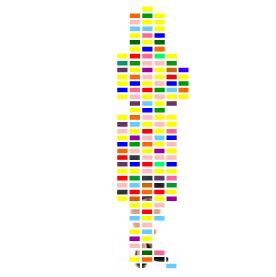 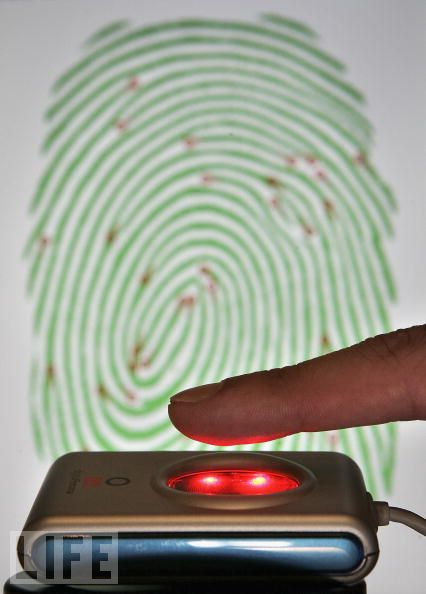 Private Personal Genomics
Applications
Privacy-Preserving Biometric Matching
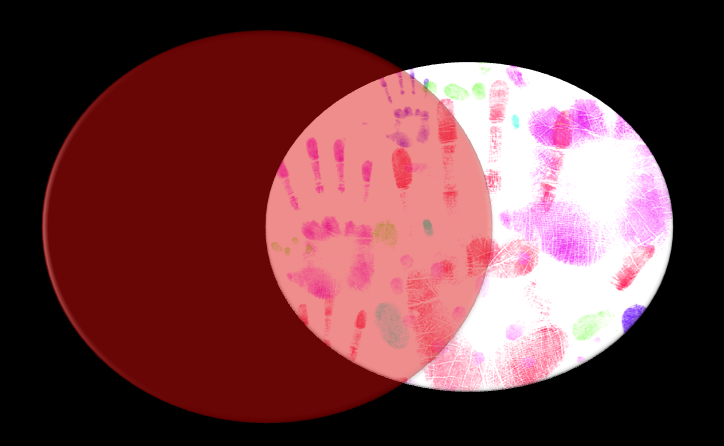 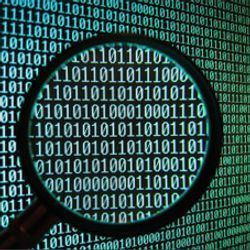 Private AES Encryption
Private Set Intersection
40
Heterozygous Recessive Risk
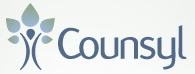 Alice
carrier
Bob
cystic fibrosis
Alice’s Heterozygous Recessive genes:  { 5283423, 1425236, 839523, … }  
Bob’s Heterozygous Recessive genes:    { 5823527, 839523, 169325, … }
Goal: find the intersection of A and B
41
Bit Vector Intersection
Alice’s Recessive genes:  
{ 5283423, 1425236, 839523, … }
Bob’s Recessive genes:   
{ 5823527, 839523, 169325, … }
[ PAH, PKU, CF, … ]
[ 0, 0, 1, 0, 0, 0, 1, 0, 1, 1, 0]
[ 0, 0, 1, 0, 0, 0, 0, 0, 1, 0, 0]
. . .
AND
AND
AND
. . .
Bitwise AND
42
Scaling
What if there are millions of possible diseases?
	Length of bit vector: 
		number of possible values 
		(2L where L is number of bits for each value)
Other private set intersection problems:
   Do Alice and Bob have any common address book contacts?
   Data mining problems: combine medical records across hospitals
   Two companies want to do joint marketing to common customers
43
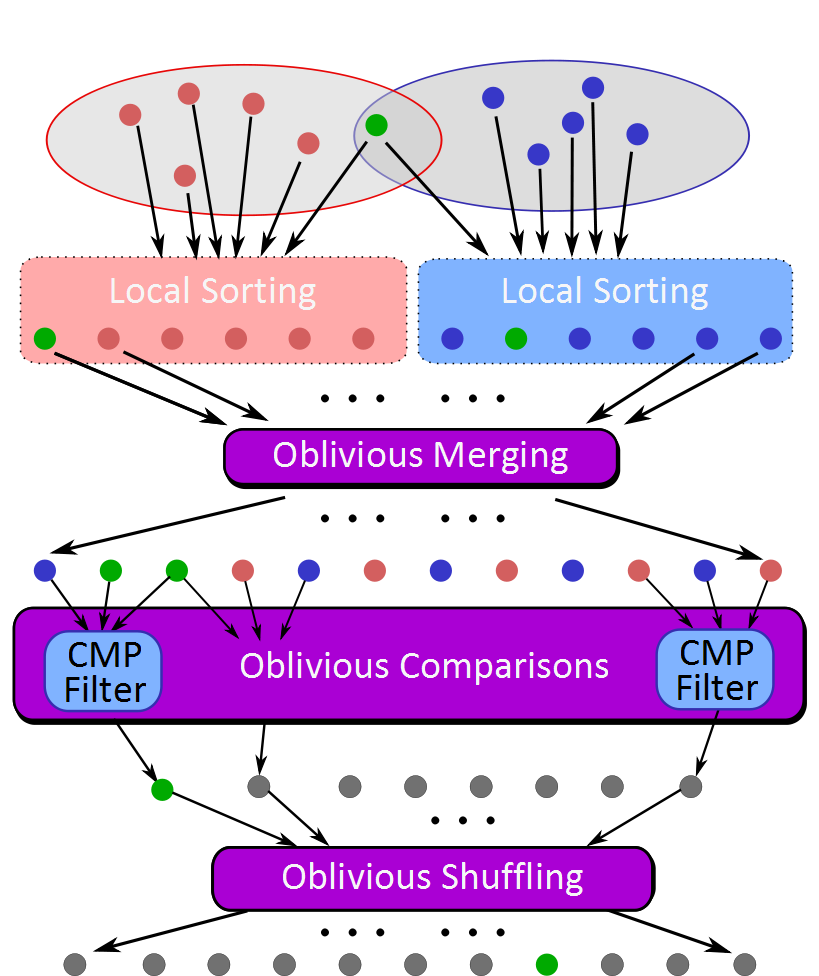 Sort: Take advantage of total order of elements
Sort-Compare-Shuffle
Compare adjacent elements
Shuffle to hide positions
44
USENIX Security 2011
NDSS 2011
Scalable: 1 Billion gates evaluated at ~100,000 gates/second on laptop
45
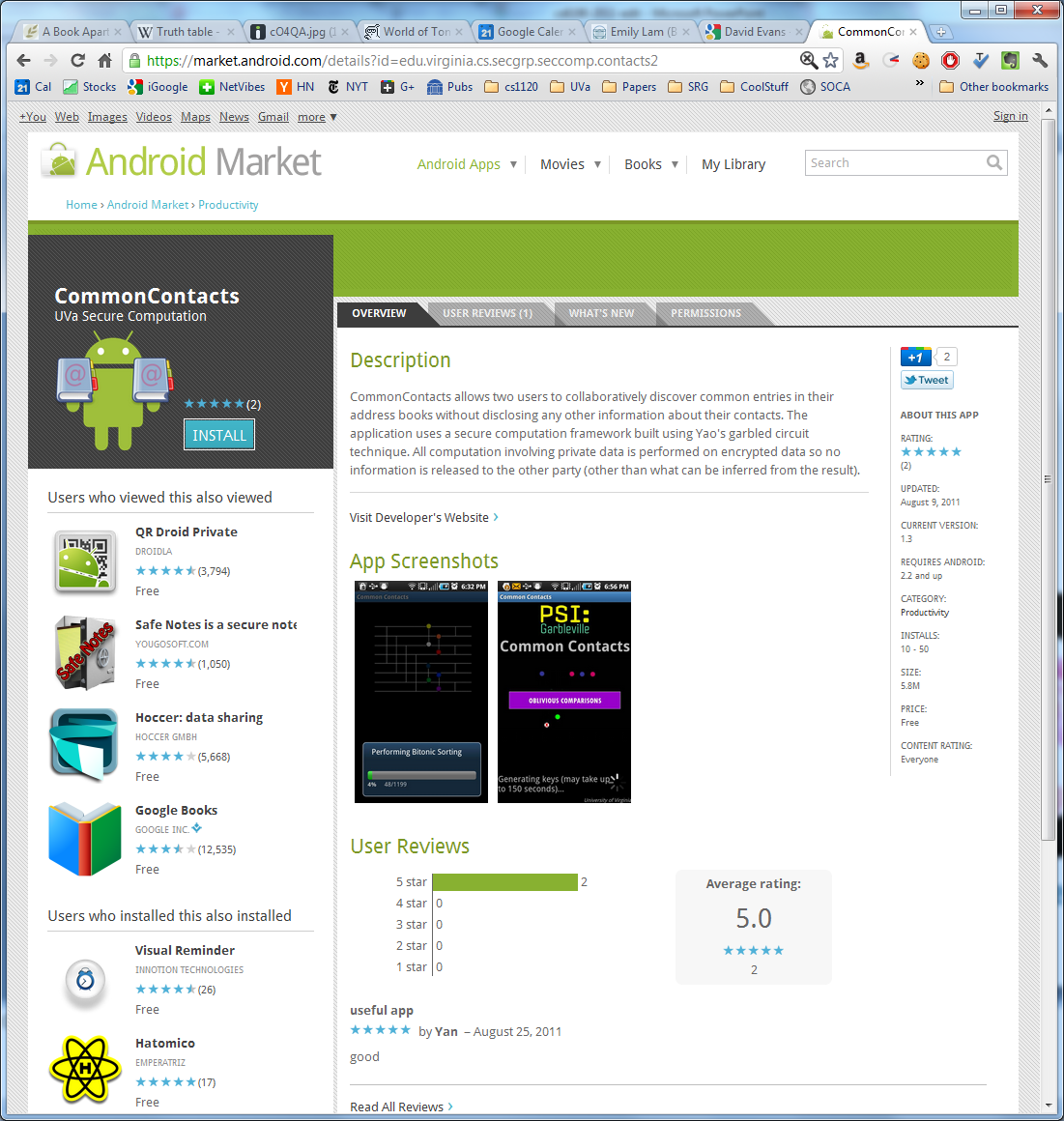 46
Current Projects
Genomics Applications (Aaron Mackey)
Taking advantage of third-party randomness (Peter Chapman, Yan Huang)
Using Partial Evaluation (PL) (Samee Zahur)
Auditing Leakage: when is it safe to reveal result? (Yikan Chen)
Stronger threat model (Yan Huang, students in abhi’s group)
47
What Next?
Visit our research group blog: http://www.jeffersonswheel.org
	Project site for today: www.mightbeevil.com
Come to our research group meetings 
Mailing list: http://www.cs.virginia.edu/evans/srg 
Read our recent publications: http://www.cs.virginia.edu/evans/pubs/
Arrange to meet with me or come by Rice 507
48